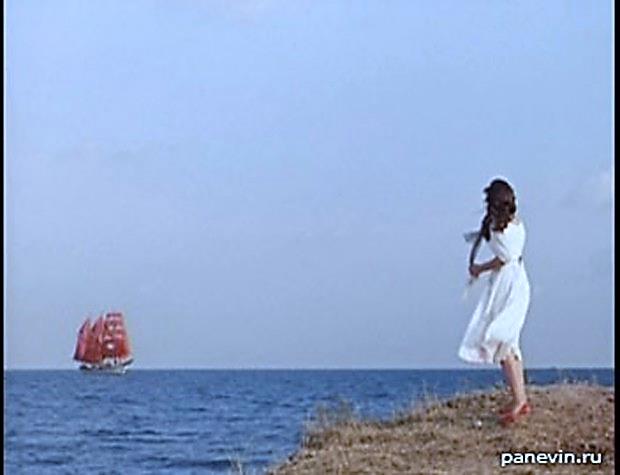 А. Грин
«Алые паруса»
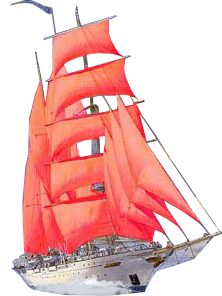 Автор работы: Т. Р. Наумова, учитель русского языка и литературы 
МБОУ СОШ № 18 г. Воткинска
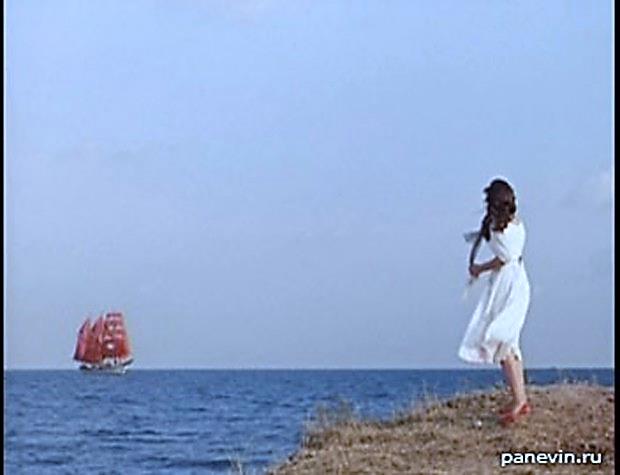 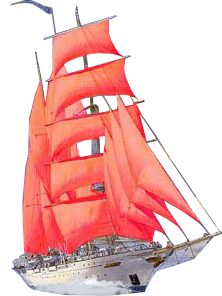 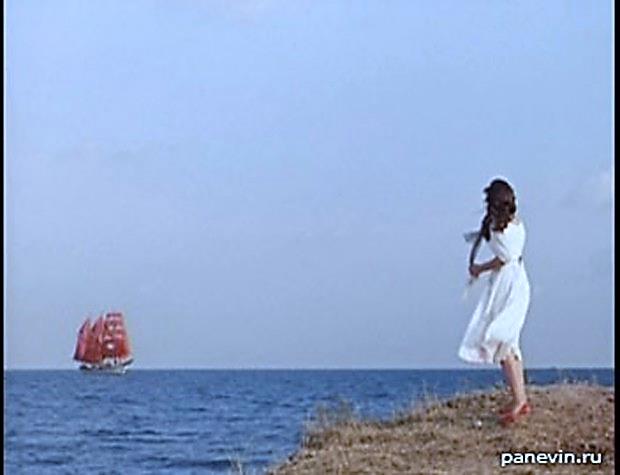 ПО ВЕРТИКАЛИ:
1. Кто истинные друзья Ассоль ? 
3. «Грей несколько раз приходил посмотреть на эту картину….» А что было изображено на картине
4.   Последняя фраза повести : «Циммер…сидел …и думал о …». Произнесите последнее слово книги А.Грина.
«Он рдел, как улыбка, прелестью духовного отражения»…
Как называется деревня, где развиваются события повести ? 
8. «Десять лет скитальческой жизни оставили в его руках немного денег..» О ком речь ?
11. С кем играл в детстве Артур Грей  
13. «Победа на твоей стороне, плут». Кто сказал эти слова ?
14. Как звали жену Лонгрена?

ПО ГОРИЗОНТАЛИ:
2. Как назывался новый корабль Грея ?
7. Продолжите фразу, которую сказала Ассоль угольщику : «…ты, наверное, когда наваливаешь углем корзину, то думаешь, что…» 
9. Чей портрет перед нами : « Стиранное много раз ситцевое платье…, худенькие загорелые ноги, 
темные густые волосы, забранные в кружевную косынку… Каждая черта.. выразительно  легка 
и чиста…»
10. «С тех пор так ее и зовут…»  А как звали Ассоль в Каперне? 
12. Седые кудри, серая блуза, синие брюки. Высокие сапоги, трость и сумка…Кто это?  
14. Кто рассказал Грею историю Ассоль? 
15. Как А.Грин определил жанр своего произведения?
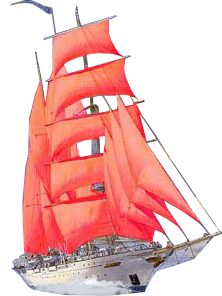 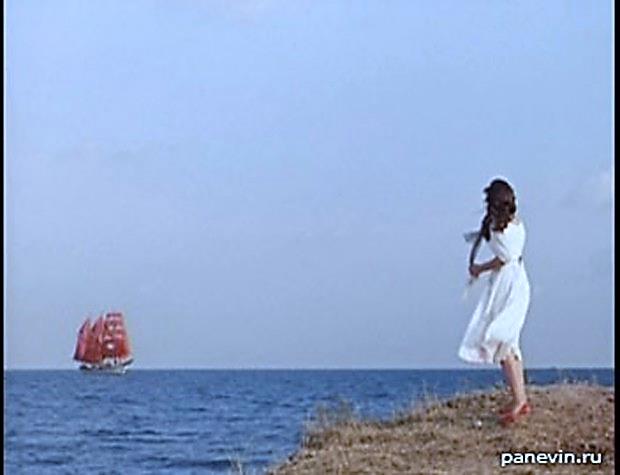 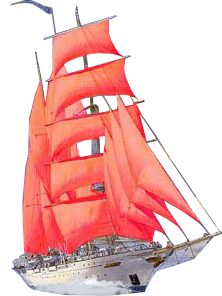 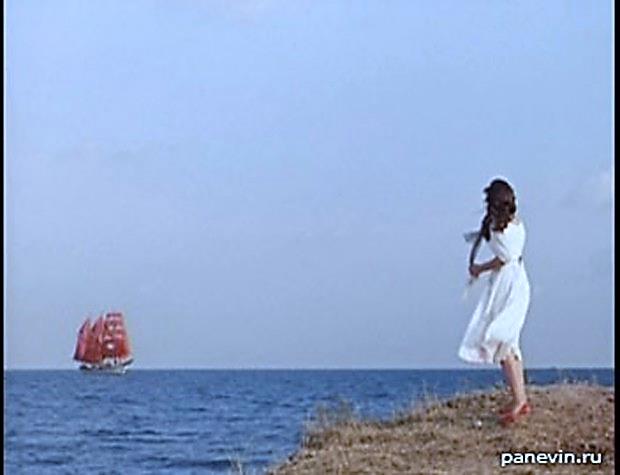 Использованные ресурсы
http://img01.chitalnya.ru/upload2/379/699789395555853824.jpg - фон
http://img-fotki.yandex.ru/get/5801/mangiana.cc/0_4f1f4_9b7535ee_M - корабль
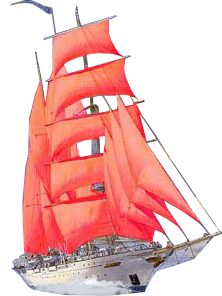